Тема: Розв’язування вправ на виконання  додавання і відніманняраціональних чисел.
Підготував вчитель математики: Іванніна Сергій Ігорович
Подорож країною раціональних чисел
Галявина усної лічби
І сувора, й солов’їна
Математики країнаПраця тут іде завзята
Вмій лиш спритно рахувати.
Долина «Наукова»
Думаємо колективно,
Працюємо оперативно,
Сперечаємося доказово 
Це для всіх обов’язково.
1.У січні 2008 року найнижча температура повітря становила  –17◦ С, що на 12 ◦ С вище  за температуру, зафіксовану в січні 2007 року. Яка температура була у січні того року?
2. Вершкову суміш для приготування морозива, що мала температуру 17,5ºС, охолодили до температури 
-3ºС. На скільки градусів знизилась температура вершкової суміші?
Найнижча температура, виміряна на поверхні Землі, дорівнює -89,3°С. Ця температура на 70,8°С перевищує найнижчу температуру на поверхні Місяця. У лабораторних умовах отримано температуру, яка нижча від температури на поверхні Місяця, на 113,14°С. Яку температуру отримано в лабораторних умовах?
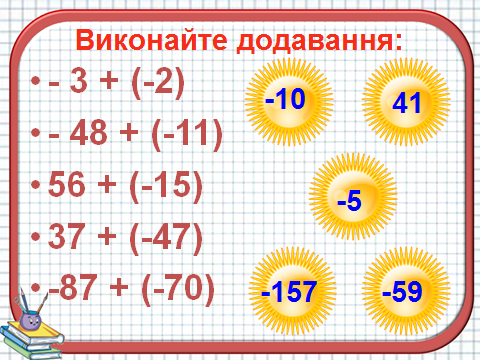 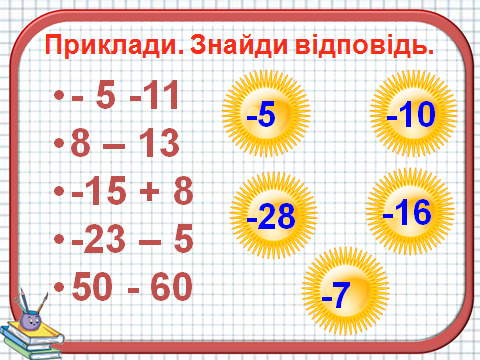 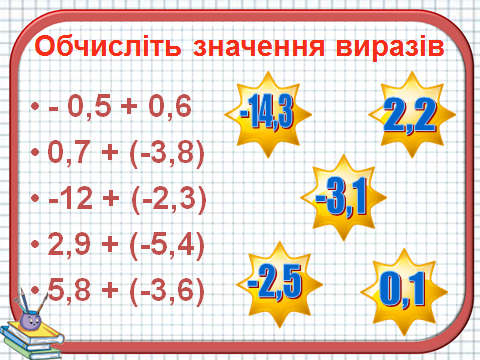 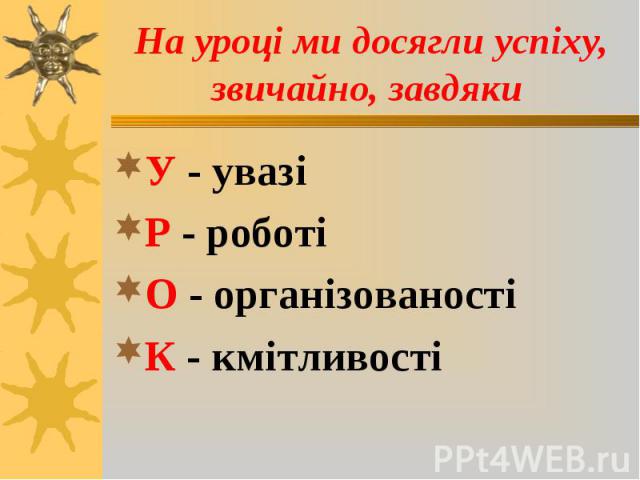 Людина знає значно більше від того, що вона розуміє.   
Альфред Алдер
1. Виконати віднімання:
а) -6 + (-8);    б) 13,8 – (– 11,9);         в) –3,4 – (–8,2);  г) –2,6 – 17,9;        д)–22,8 –12,2;   е) –5,4 – (2,2). 
2. Виконати додавання зручним способом:
а) 3,46 + (-4,63) + (-8,46) + +4,63;
б) 0,23 + (-3,47) + (-7,23) + +3,47;